Enter Title
Enter Title
Enter Title
Click here to add content of the text，and briefly explain your point of view
Click here to add content of the text，and briefly explain your point of view
Click here to add content of the text，and briefly explain your point of view
Enter Title
Click here to add content of the text，and briefly explain your point of view
Click here to add content of the text，and briefly explain your point of view
Enter Title
Click here to add content of the text，and briefly explain your point of view
Enter Title
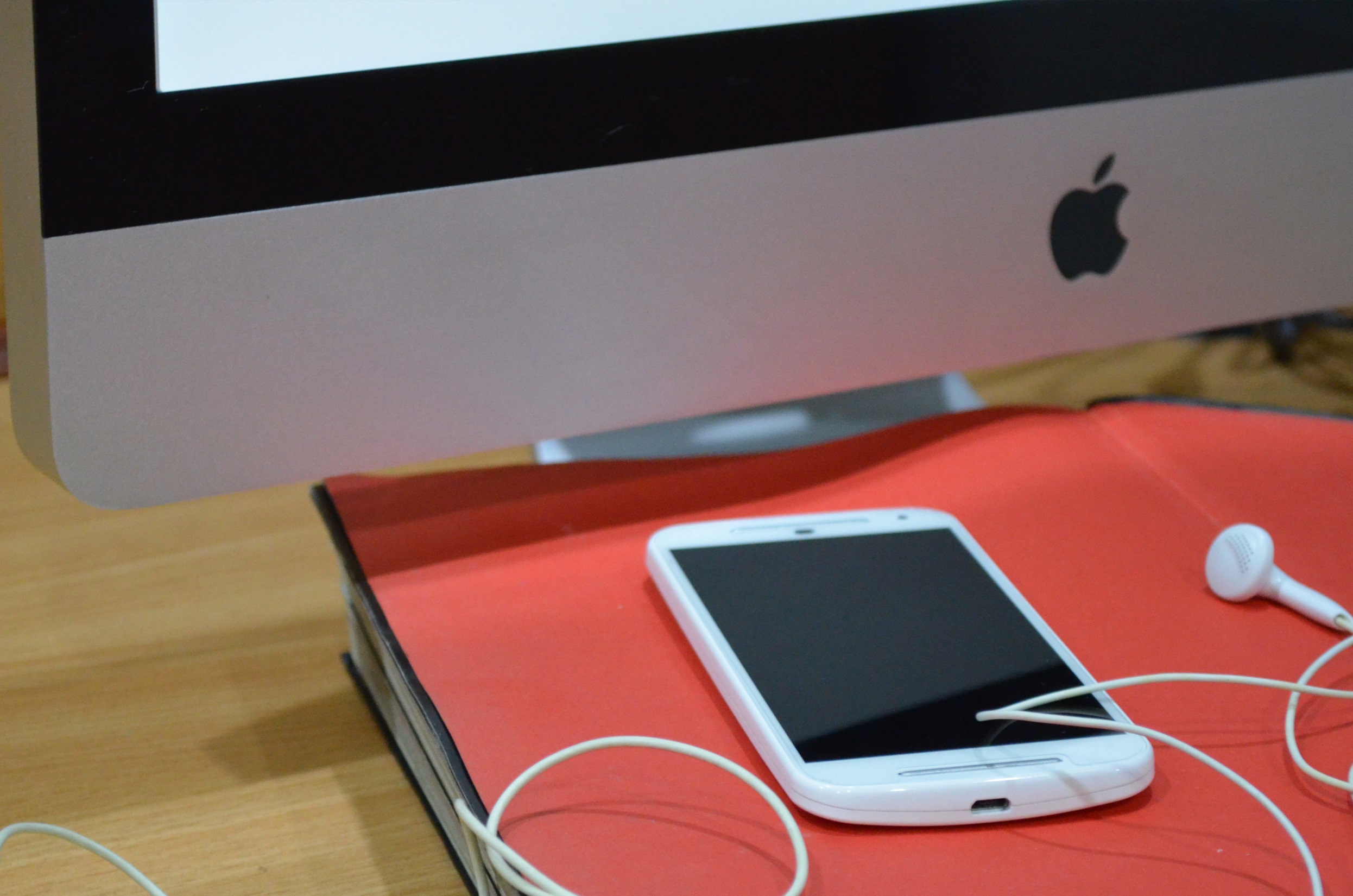 Click here to add content of the text，and briefly explain your point of view
01
Enter Title
Contents
01
Enter Title
02
Enter Title
Contents
01
Enter Title
02
Enter Title
03
Enter Title
Contents
01
Enter Title
02
Enter Title
03
Enter Title
Contents
04
Enter Title
01
Enter Title
02
Enter Title
03
Enter Title
04
Enter Title
Contents
05
Enter Title
01
Enter Title
02
Enter Title
03
Enter Title
04
Enter Title
05
Enter Title
Contents
06
Enter Title
Enter Title
LOREM IPSUM DOLOR
Lorem ipsum dolor sit amet, consectetur adipisicing elit, sed do eiusmod tempor incididunt ut labore et dolore magna aliqua. Ut enim ad minim veniam, quis nostrud exercitation ullamco laboris nisi ut aliquip ex ea commodo consequat.
LOREM IPSUM DOLOR
Lorem ipsum dolor sit amet, consectetur adipisicing elit, sed do eiusmod tempor incididunt ut labore et dolore magna aliqua.
Lorem ipsum dolor sit amet, consectetur adipisicing elit, sed do eiusmod tempor incididunt ut labore et dolore magna aliqua.
LOREM IPSUM DOLOR
Lorem ipsum dolor sit amet, consect
Lorem ipsum dolor sit amet, consect
Lorem ipsum dolor sit amet, consect
LOREM IPSUM DOLOR
Lorem ipsum dolor sit amet, consect
Lorem ipsum dolor sit amet, consect
Lorem ipsum dolor sit amet, consect
Lorem ipsum dolor sit amet, consect
LOREM IPSUM DOLOR
Lorem ipsum dolor sit a
Lorem ipsum dolor sit a
Lorem ipsum dolor sit a
Lorem ipsum dolor sit a
Lorem ipsum dolor sit a
LOREM IPSUM DOLOR
Lorem ipsum dolor sit a
Lorem ipsum dolor sit a
Lorem ipsum dolor sit a
Lorem ipsum dolor sit a
Lorem ipsum dolor sit a
Lorem ipsum dolor sit a
LOREM IPSUM DOLOR
2019
Lorem ipsum
2020
Lorem ipsum
LOREM IPSUM DOLOR
2019
Lorem ipsum
2018
2020
Lorem ipsum
Lorem ipsum
LOREM IPSUM DOLOR
2017
2019
Lorem ipsum dolor sit
Lorem ipsum dolor sit
2018
2020
Lorem ipsum dolor sit
Lorem ipsum dolor sit
LOREM IPSUM DOLOR
2017
2019
Lorem ipsum dolor sit
Lorem ipsum dolor sit
2016
2018
2020
Lorem ipsum dolor sit
Lorem ipsum dolor sit
Lorem ipsum dolor sit
LOREM IPSUM DOLOR
2020
2022
2024
Lorem ipsum dolor sit
Lorem ipsum dolor sit
Lorem ipsum dolor sit
2021
2023
2025
Lorem ipsum dolor sit
Lorem ipsum dolor sit
Lorem ipsum dolor sit
LOREM IPSUM DOLOR
LOREM IPSUM
Lorem ipsum dolor sit amet, consectetur adipisicing elit, sed do eiusmod tempor incididunt ut labore et dolore magna aliqua. Ut enim ad minim veniam, quis nostrud exercitation ullamco laboris nisi ut aliquip ex ea commodo consequat.
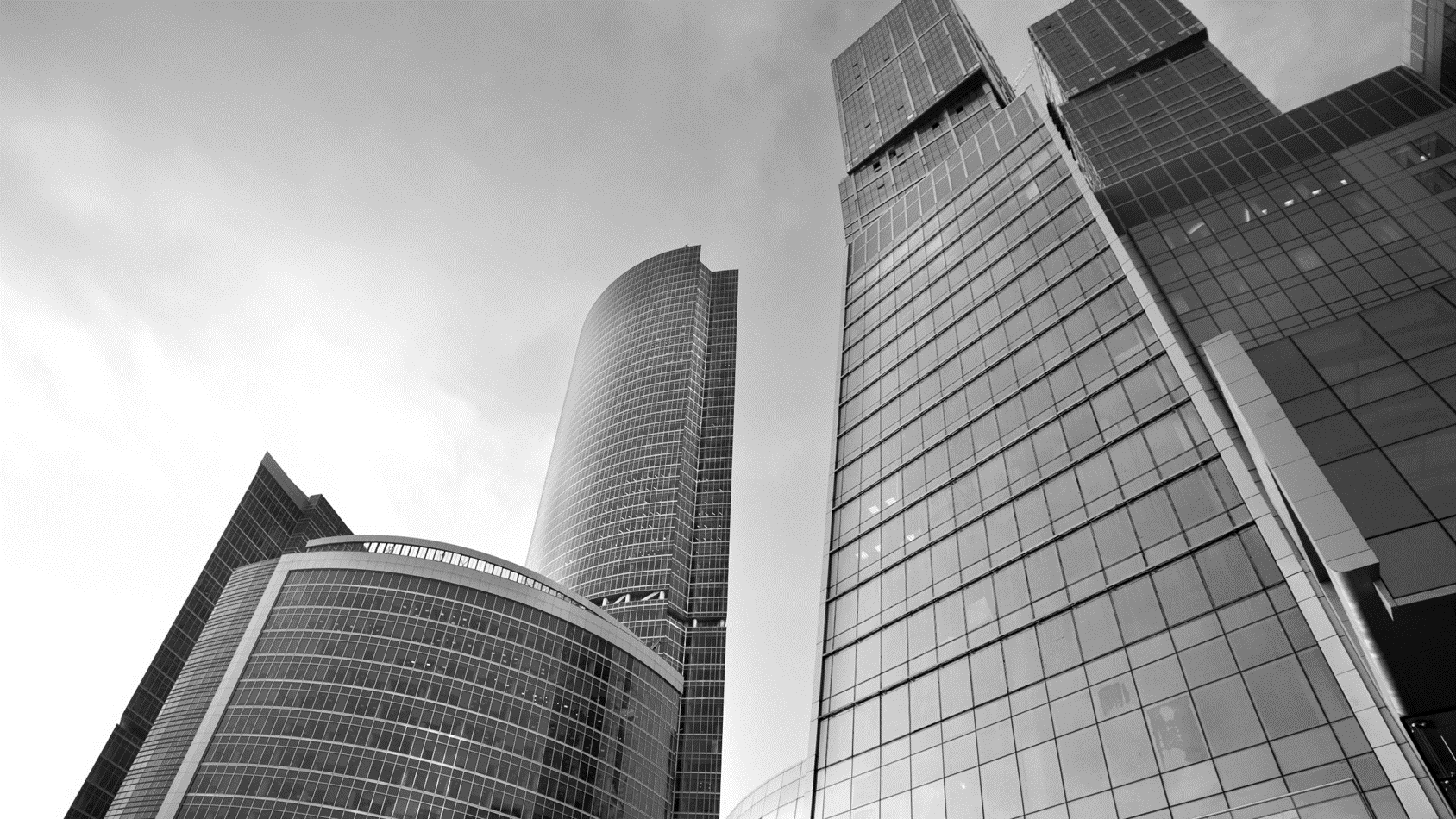 LOREM IPSUM
Lorem ipsum dolor sit amet, consectetur adipisicing elit, sed do eiusmod tempor incididunt ut labore
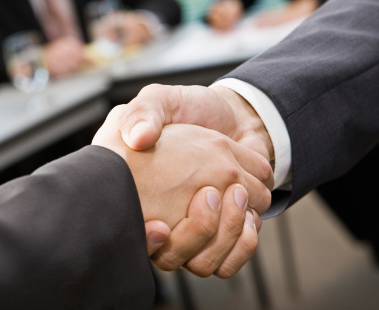 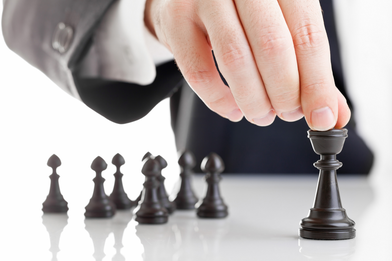 LOREM IPSUM
Lorem ipsum dolor sit amet, consectetur adipisicing elit, sed do eiusmod tempor incididunt ut labore et dolore magna aliqua. Ut enim ad minim veniam, quis nostrud exercitation ullamco laboris nisi ut aliquip ex ea commodo consequat.
LOREM IPSUM DOLOR LOR
Lorem ipsum dolor sit amet, consectetur adipisicing elit, sed do eiusmod tempor incididunt ut labore et dolore magna aliqua. Ut enim ad minim veniam, quis nostrud exercitation ullamco laboris nisi ut aliquip ex ea commodo consequat.
LOREM IPSUM DOLOR LOR
Lorem ipsum dolor sit amet, consectetur adipisicing elit, sed do eiusmod tempor incididunt ut labore et dolore magna aliqua. Ut enim ad minim veniam, quis nostrud exercitation ullamco laboris nisi ut aliquip ex ea commodo consequat.
Lorem ipsum dolor sit amet, consectetur adipisicing elit, sed do eiusmod tempor incididunt ut labore et dolore magna aliqua. Ut enim ad minim veniam, quis nostrud exercitation ullamco laboris nisi ut aliquip ex ea commodo consequat.
THANKS